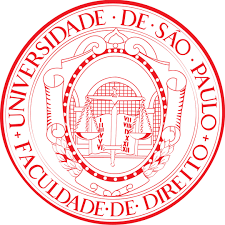 Teoria da TributaçãoIntrodução
Prof. Luís Eduardo Schoueri
2017/2º Semestre
O que as situações têm em comum?
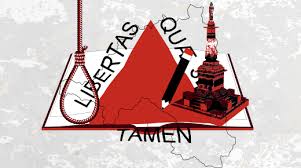 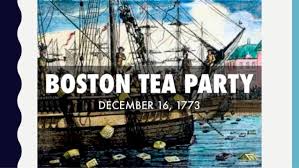 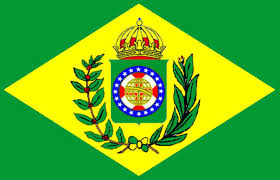 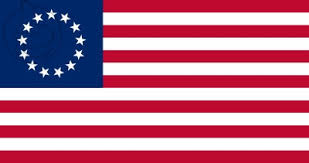 Taxman“George Harrison, Revolver, 1966”
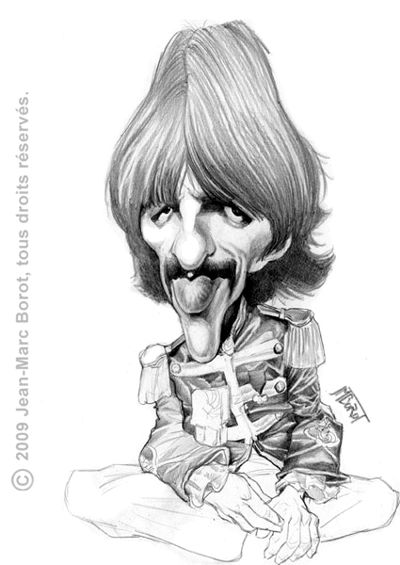 Let me tell you how it will beThere's one for you, nineteen for me'Cause I'm the taxman, yeah, I'm the taxmanShould five per cent appear too smallBe thankful I don't take it all'Cause I'm the taxman, yeah I'm the taxmanIf you drive a car, I'll tax the street,If you try to sit, I'll tax your seat.If you get too cold I'll tax the heat,If you take a walk, I'll tax your feet.Don't ask me what I want it forIf you don't want to pay some more'Cause I'm the taxman, yeah, I'm the taxmanNow my advice for those who dieDeclare the pennies on your eyes'Cause I'm the taxman, yeah, I'm the taxmanAnd you're working for no one but me.
Taxman“George Harrison, Revolver, 1966”
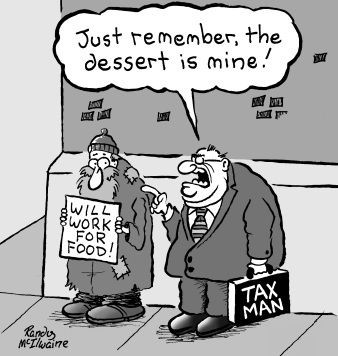 Motivação: após as diversas turnês, Beatles “descobriram” que não tinham tanto dinheiro quanto pensavam

Imposto Complementar: aproximadamente 95% de carga total

Menções na música: 1º Ministro Wilson e Edward Heath (líder da oposição)


“You are so happy that you’ve finally started earning money – and then you find out about tax.  In those days we paid nineteen shillings and sixpence out of every pound (there were twenty shillings in the pound), and with supertax and surtax and tax-tax it was ridiculous – a heavy penalty to pay for making money…It was, and still is, typical.  Why should this be so?  Are we being punished for something we have forgotten to do?...That was the big turn-off for Britain.  Anybody who ever made any money moved to America or somewhere else.” (George Harrison)
Feirão dos Impostos
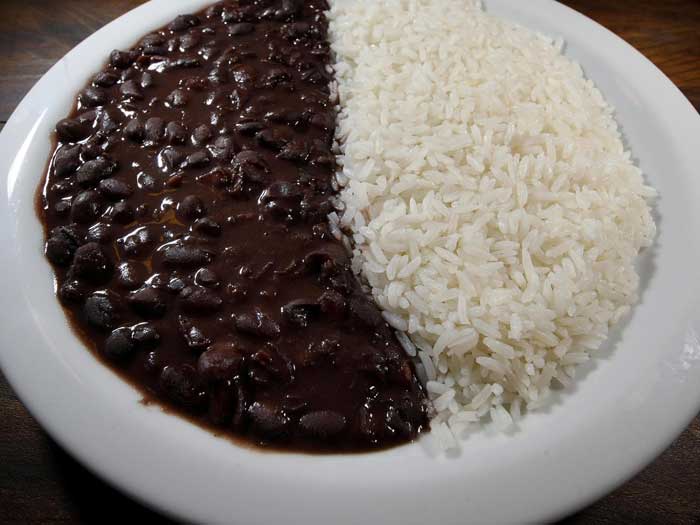 Feirão dos Impostos
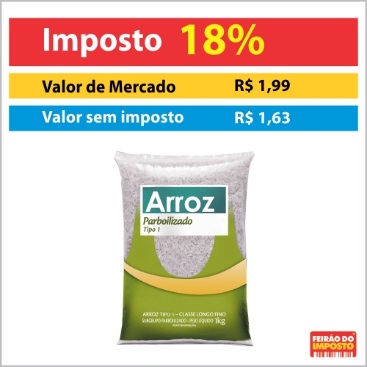 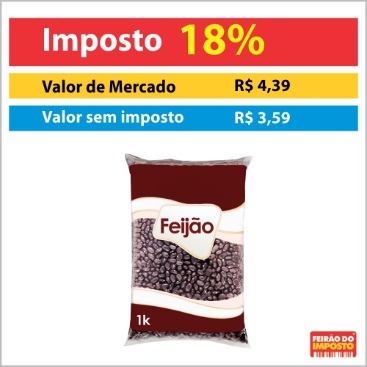 Feirão dos Impostos
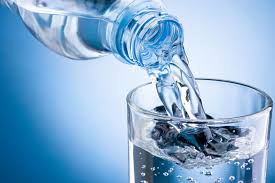 Feirão dos Impostos
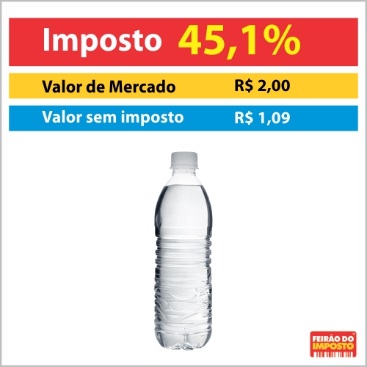 Tributação sobre Produtos no Estado de SP
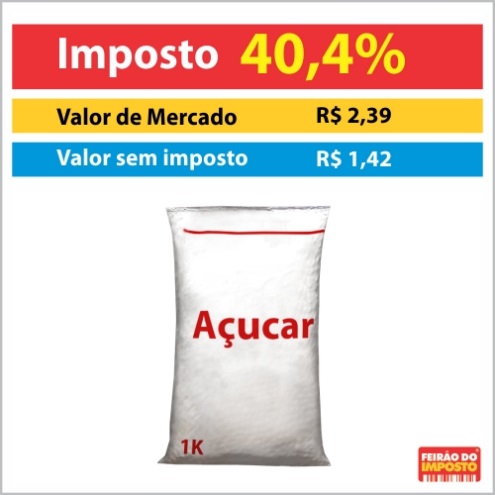 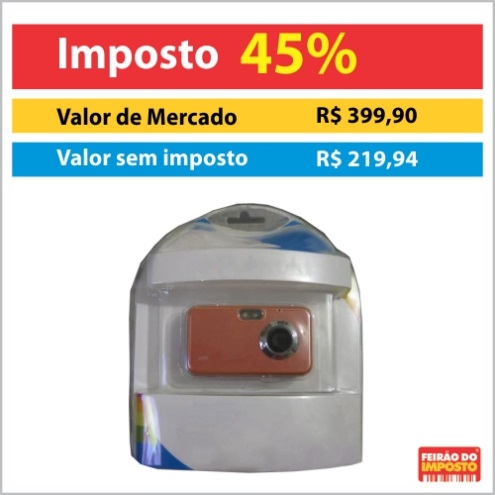 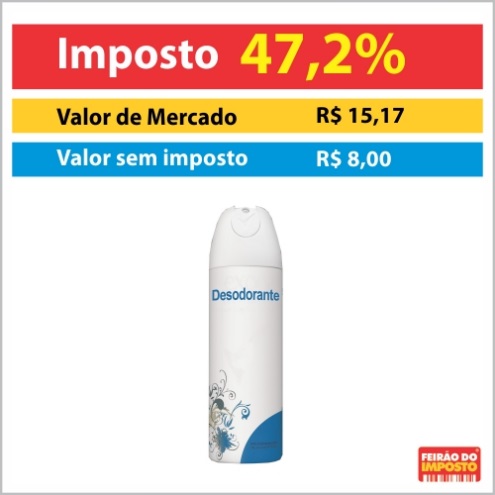 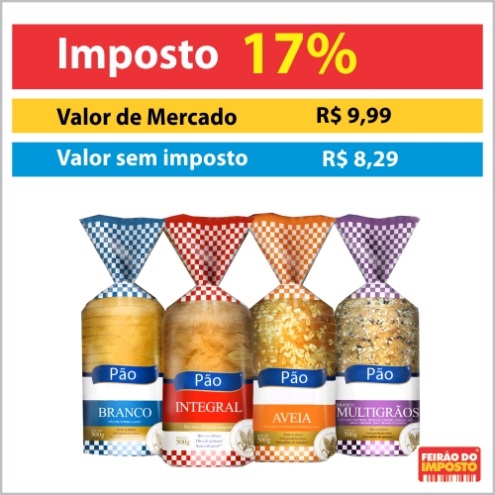 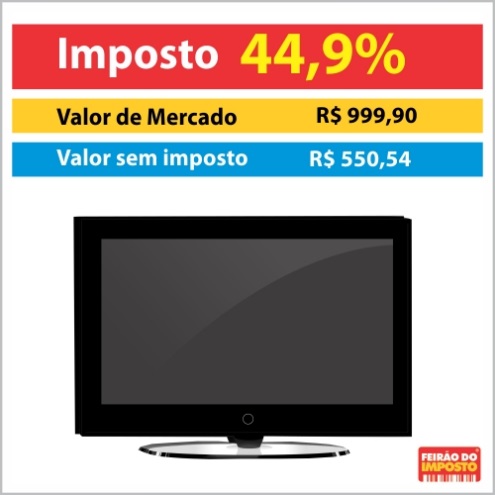 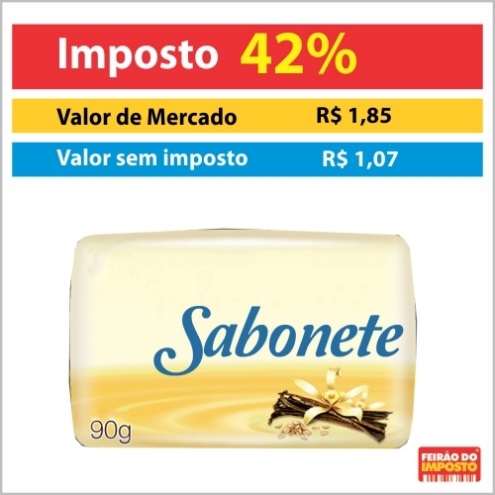 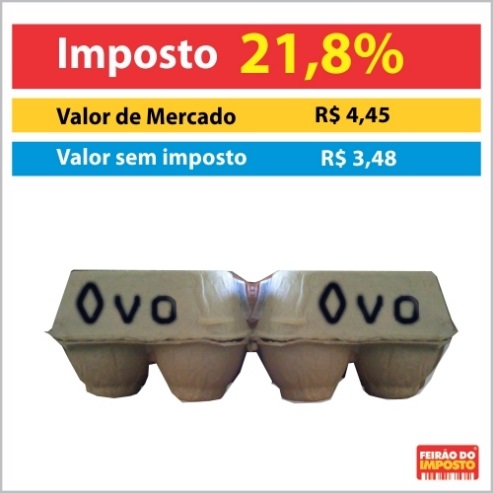 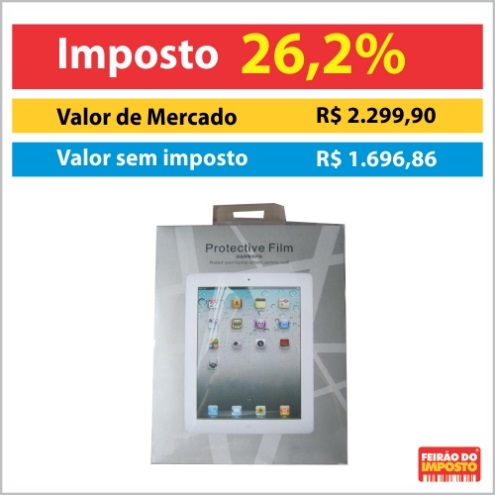 Efeitos de um imposto pago pelo vendedor
Demanda
Preço
Oferta antes do imposto
E
P0
Q0
Quantidade
Oferta após o imposto
A
Pc
C
Imposto específico t
Pv
B
Q1
Efeitos de um imposto pago pelo vendedor
Demanda
Preço
Oferta antes do imposto
E
P0
Q0
Quantidade
Efeitos de um imposto pago pelo comprador
Demanda antes do imposto
Preço
Oferta
E
P0
Q0
Quantidade
Efeitos de um imposto pago pelo comprador
Demanda após o imposto
A
Pc
C
Pv
B
Imposto específico t
Q1
Demanda antes do imposto
Preço
Oferta
E
P0
Q0
Quantidade
Fluxo Circular da Renda
Poupança das famílias
Renda das famílias
Unidades
Familiares
11
1
Consumo
Poupança das empresas
Salários
Dividendos
Mercado 
de Capital
10
8
Rendimentos retidos
Mercado de Fatores
2
9
Investimento
Lucros
6
7
Mercado 
para bens de
consumo
Mercado 
para bens 
de Capital
5
Depreciação
3
Firmas
4
Pgto. aos fatores de produção
Receitas brutas
Fluxo Circular da Renda
Poupança das famílias
Renda das famílias
Unidades
Familiares
11
1
Consumo
Poupança das empresas
Salários
Dividendos
Mercado 
de Capital
10
8
Rendimentos retidos
Mercado de Fatores
2
9
Investimento
Lucros
6
7
Mercado 
para bens de
consumo
Mercado 
para bens 
de Capital
5
Depreciação
3
Firmas
4
Pgto. aos fatores de produção
Receitas brutas
Impostos aplicados à renda familiar
Fluxo Circular da Renda
Poupança das famílias
Renda das famílias
Unidades
Familiares
11
1
Consumo
Poupança das empresas
Salários
Dividendos
Mercado 
de Capital
10
8
Rendimentos retidos
Mercado de Fatores
2
9
Investimento
Lucros
6
7
Mercado 
para bens de
consumo
Mercado 
para bens 
de Capital
5
Depreciação
3
Firmas
4
Pgto. aos fatores de produção
Receitas brutas
Impostos aplicados aos dispêndios de consumo
Fluxo Circular da Renda
Poupança das famílias
Renda das famílias
Unidades
Familiares
11
1
Consumo
Poupança das empresas
Salários
Dividendos
Mercado 
de Capital
10
8
Rendimentos retidos
Mercado de Fatores
2
9
Investimento
Lucros
6
7
Mercado 
para bens de
consumo
Mercado 
para bens 
de Capital
5
Depreciação
3
Firmas
4
Pgto. aos fatores de produção
Receitas brutas
Impostos aplicados às receitas das empresas provenientes de venda no varejo
Fluxo Circular da Renda
Poupança das famílias
Renda das famílias
Unidades
Familiares
11
1
Consumo
Poupança das empresas
Salários
Dividendos
Mercado 
de Capital
10
8
Rendimentos retidos
Mercado de Fatores
2
9
Investimento
Lucros
6
7
Mercado 
para bens de
consumo
Mercado 
para bens 
de Capital
5
Depreciação
3
Firmas
4
Pgto. aos fatores de produção
Receitas brutas
Impostos aplicados às receitas brutas das empresas
Fluxo Circular da Renda
Poupança das famílias
Renda das famílias
Unidades
Familiares
11
1
Consumo
Poupança das empresas
Salários
Dividendos
Mercado 
de Capital
10
8
Rendimentos retidos
Mercado de Fatores
2
9
Investimento
Lucros
6
7
Mercado 
para bens de
consumo
Mercado 
para bens 
de Capital
5
Depreciação
3
Firmas
4
Pgto. aos fatores de produção
Receitas brutas
Impostos aplicados às receitas líquidas das empresas (descontada a depreciação)
Fluxo Circular da Renda
Poupança das famílias
Renda das famílias
Unidades
Familiares
11
1
Consumo
Poupança das empresas
Salários
Dividendos
Mercado 
de Capital
10
8
Rendimentos retidos
Mercado de Fatores
2
9
Investimento
Lucros
6
7
Mercado 
para bens de
consumo
Mercado 
para bens 
de Capital
5
Depreciação
3
Firmas
4
Pgto. aos fatores de produção
Receitas brutas
Impostos aplicados à folha de pagamento
Fluxo Circular da Renda
Poupança das famílias
Renda das famílias
Unidades
Familiares
11
1
Consumo
Poupança das empresas
Salários
Dividendos
Mercado 
de Capital
10
8
Rendimentos retidos
Mercado de Fatores
2
9
Investimento
Lucros
6
7
Mercado 
para bens de
consumo
Mercado 
para bens 
de Capital
5
Depreciação
3
Firmas
4
Pgto. aos fatores de produção
Receitas brutas
Impostos aplicados ao lucro
Fluxo Circular da Renda
Poupança das famílias
Renda das famílias
Unidades
Familiares
11
1
Consumo
Poupança das empresas
Salários
Dividendos
Mercado 
de Capital
10
8
Rendimentos retidos
Mercado de Fatores
2
9
Investimento
Lucros
6
7
Mercado 
para bens de
consumo
Mercado 
para bens 
de Capital
5
Depreciação
3
Firmas
4
Pgto. aos fatores de produção
Receitas brutas
Impostos aplicados ao salário
Fluxo Circular da Renda
Poupança das famílias
Renda das famílias
Unidades
Familiares
11
1
Consumo
Poupança das empresas
Salários
Dividendos
Mercado 
de Capital
10
8
Rendimentos retidos
Mercado de Fatores
2
9
Investimento
Lucros
6
7
Mercado 
para bens de
consumo
Mercado 
para bens 
de Capital
5
Depreciação
3
Firmas
4
Pgto. aos fatores de produção
Receitas brutas
Impostos aplicados ao lucro real
Fluxo Circular da Renda
Poupança das famílias
Renda das famílias
Unidades
Familiares
11
1
Consumo
Poupança das empresas
Salários
Dividendos
Mercado 
de Capital
10
8
Rendimentos retidos
Mercado de Fatores
2
9
Investimento
Lucros
6
7
Mercado 
para bens de
consumo
Mercado 
para bens 
de Capital
5
Depreciação
3
Firmas
4
Pgto. aos fatores de produção
Receitas brutas
Impostos aplicados aos dividendos
Fluxo Circular da Renda
Poupança das famílias
Renda das famílias
Unidades
Familiares
11
1
Consumo
Poupança das empresas
Salários
Dividendos
Mercado 
de Capital
10
8
Rendimentos retidos
Mercado de Fatores
2
9
Investimento
Lucros
6
7
Mercado 
para bens de
consumo
Mercado 
para bens 
de Capital
5
Depreciação
3
Firmas
4
Pgto. aos fatores de produção
Receitas brutas
Impostos aplicados à renda poupada
Equivalência entre Tributos
Poupança das famílias
Renda das famílias
Unidades
Familiares
11
1
Consumo
Poupança das empresas
Salários
Dividendos
Mercado 
de Capital
10
8
Rendimentos retidos
Mercado de Fatores
2
9
Investimento
Lucros
6
7
Mercado 
para bens de
consumo
Mercado 
para bens 
de Capital
5
Depreciação
3
Firmas
4
Pgto. aos fatores de produção
Receitas brutas
1 (impostos aplicados à renda nacional) = 4 (impostos aplicados à produção nacional)
Equivalência entre Tributos
Poupança das famílias
Renda das famílias
Unidades
Familiares
11
1
Consumo
Poupança das empresas
Salários
Dividendos
Mercado 
de Capital
10
8
Rendimentos retidos
Mercado de Fatores
2
9
Investimento
Lucros
6
7
Mercado 
para bens de
consumo
Mercado 
para bens 
de Capital
5
Depreciação
3
Firmas
4
Pgto. aos fatores de produção
Receitas brutas
2 (impostos aplicados ao dispêndio de consumo) = 1 - 11 (impostos aplicados à renda nacional menos à renda poupada)
Equivalência entre Tributos
Poupança das famílias
Renda das famílias
Unidades
Familiares
11
1
Consumo
Poupança das empresas
Salários
Dividendos
Mercado 
de Capital
10
8
Rendimentos retidos
Mercado de Fatores
2
9
Investimento
Lucros
6
7
Mercado 
para bens de
consumo
Mercado 
para bens 
de Capital
5
Depreciação
3
Firmas
4
Pgto. aos fatores de produção
Receitas brutas
8 (impostos aplicados ao salário) = 2 (impostos aplicados ao dispêndio de consumo)
Fluxo Circular da Renda
Mesma” riqueza pode ser objeto de tributação em vários momentos diferentes  Ex. renda e consumo

Alguns tributos são mais perceptíveis que outros
Aumento na tributação “indireta” é politicamente menos sensível que na tributação direta

Racionalização  integração entre tributos pagos em momentos diferentes

O que não tributar é tão importante quanto o que tributar
Fluxo Circular da Renda
Cada espécie tributária é uma ferramenta diferente

Um bom sistema tributário utiliza as ferramentas da melhor forma possível
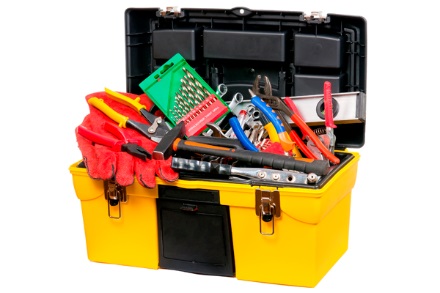 Introdução às Espécies Tributárias
Impostos
Independem de atividade estatal específica - Art.16 do CTN;

Princípio da não afetação - Art. 167, IV, CF/88;

Princípio da capacidade contributiva (aferição subjetiva e objetiva) - Art. 145, CF/88;

Exemplos: IRPF, IRPJ, ISS, ICMS.
Contribuições Sociais
Arts. 149 e 195, CF/88; 

Destinação: instrumentos de atuação da União na área social; 

Princípio da solidariedade;

Exemplos: PIS e COFINS.
Empréstimos Compulsórios
Art. 148, CF/88; 

Restitutibilidade;

Finalidade;

Princípio da capacidade contributiva.
Taxas
Art. 145, inciso III, CF/88, Arts. 77 a 80, CTN; 

Fundamento: despesa estatal;

Exemplo: taxa cobrada por autoridades sanitárias para fiscalizar um lote de mercadorias importadas;

Princípio da equivalência.
Contribuições de Melhoria
Art. 145, inciso III, CF/88;

Idéia de “maior benefício”;

Exemplo: construção de uma ponte;

Princípio da equivalência.
Contribuições Especiais
Referibilidade;

Exemplos: CIDE, CREA, CRM;

Decisão do STF sobre OAB.
Questões Comuns aos Juristas
O QUE tributo
Signo de riqueza

POR QUE tributo
Arrecadação
Indução

QUANDO tributo
Momento do cálculo e pagamento do tributo

COMO tributo
Valor fixo ou variável
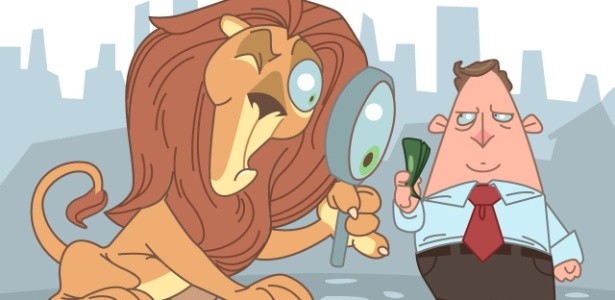 Foco de Análise dos Economistas
Atende os objetivos?
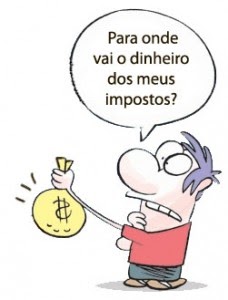 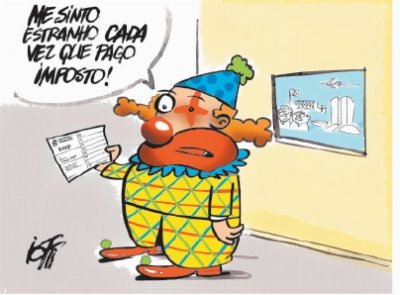 X
EQÜIDADE
EFICIÊNCIA
Introdução: Teoria da Tributação Ótima
Tributos não distorcivos independem do comportamento dos indivíduos
Tributação Ótima: melhor equilíbrio entre esses dois objetivos (Trade off)
Teorema do Bem-estar
Equilíbrio competitivo





Eficiência
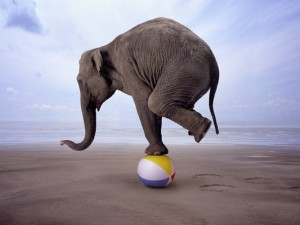 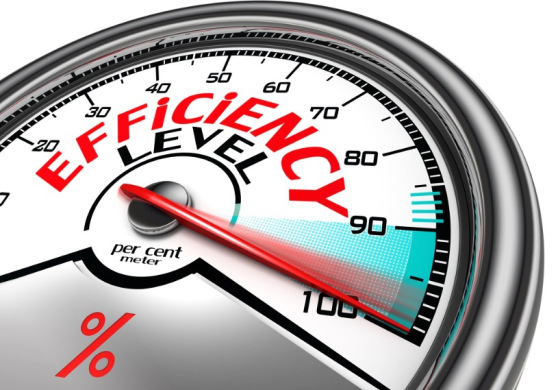 Teorema do Bem-estar
ALOCAÇÃO EFICIENTE






ALCANÇAVEL PELO MERCADO
Problema Pragmático
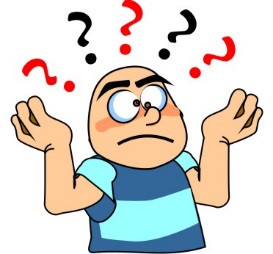 COMO MENSURAR HABILIDADES?
FIM
MUITO OBRIGADO!


schoueri@lacazmartins.com.br